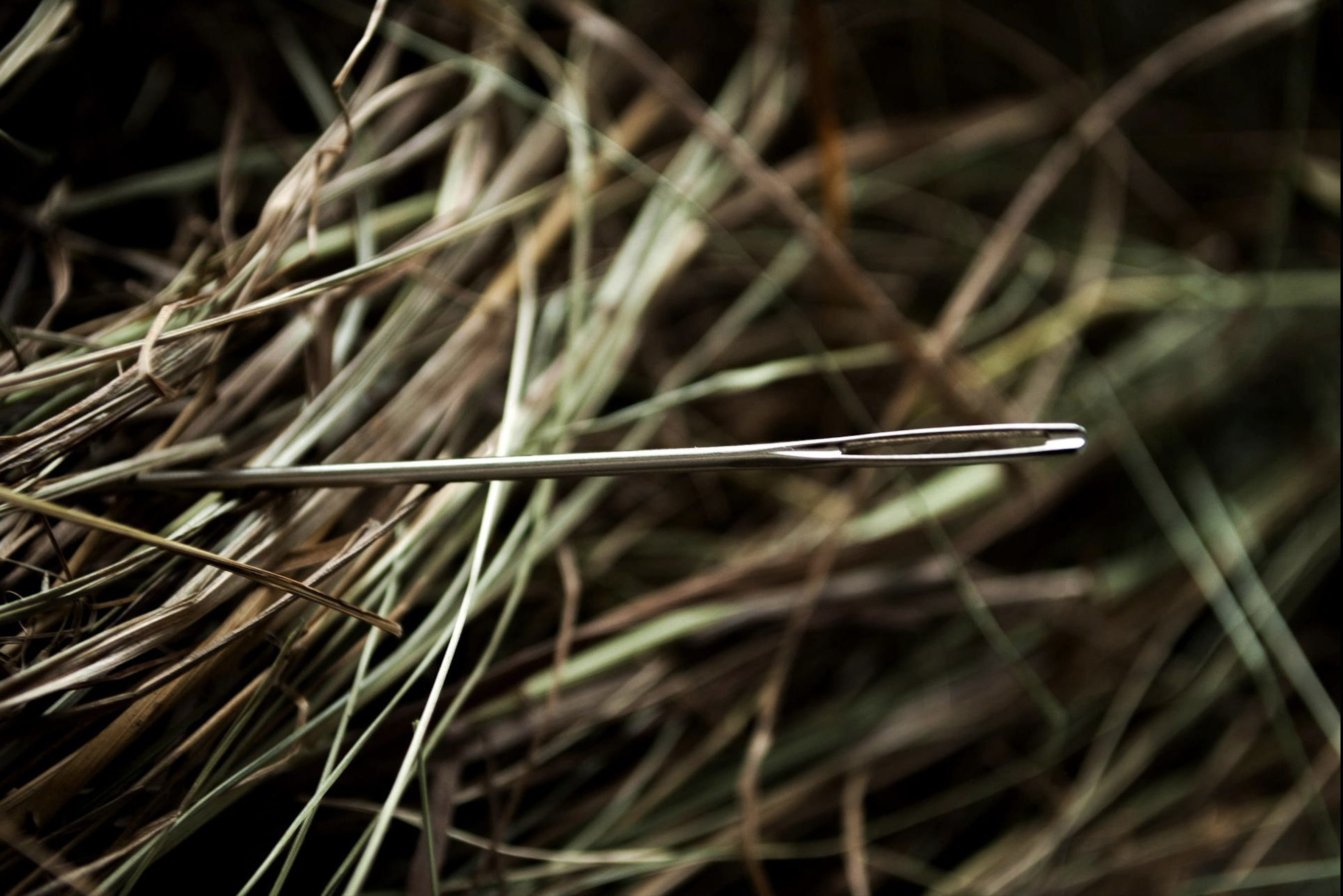 How I Became a Better Safety Engineer
The Event That Changed My Thinking
Hydrocarbon Processing Plant
Explosion risk was clearly not Broadly Acceptable

Predicted high risk areas were obvious

QRA was a root cause of the accident

A random number generator would have been better.
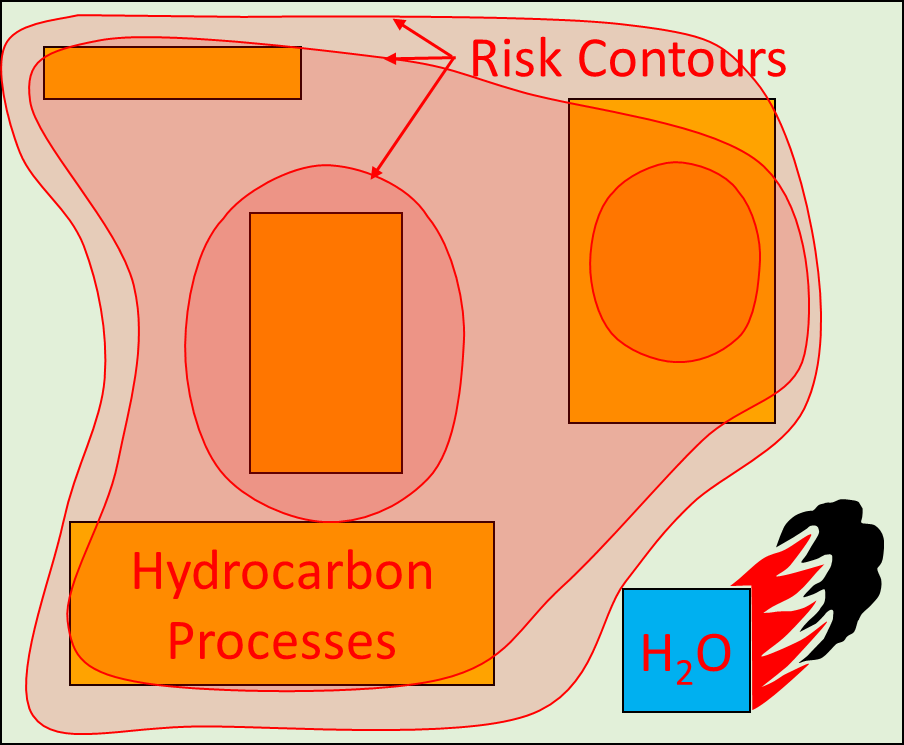 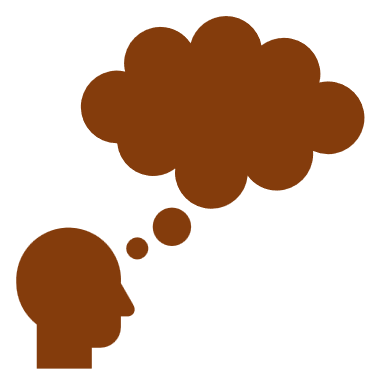 Fukushima 
Guadalajara
Longford
Macondo
Mumbai High
Pasadena
Seveso
Texas City
3 Mile Island
Would QRAhavebenefited?
Bhopal
Buncefield
Chernobyl
Feyzin
Flixborough
What is Risk?
Prediction
Measurement
Knowledge Based Risk
Statistics
(Frequent, representative,random and ergodic)
Ignorance Based Risk
Knowledge Based Risk (KBR)
What is the risk the patient has disease X?
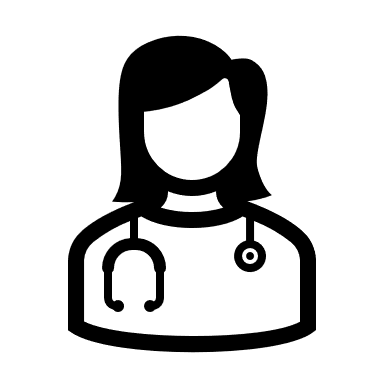 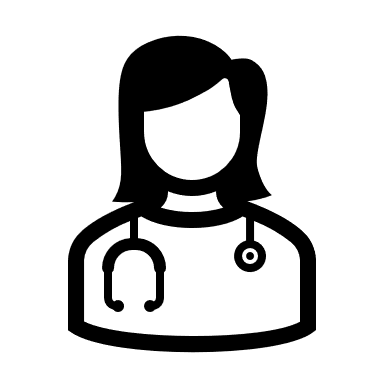 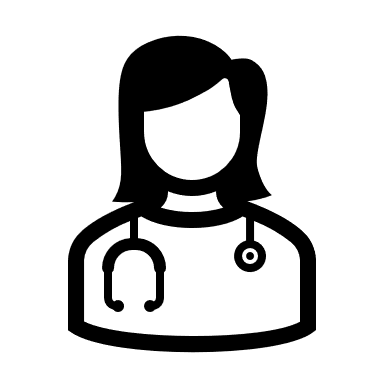 Doctor #1
Doctor #2
Doctor #3
Which level of knowledge is reasonably practicable?
Pierre-Simon Laplace“Probability is a mark of our ignorance.”
Knowledge vs. Ignorance Based Risk
Risk
Ignorance Based Risk (IBR)
QRA andrisk matrices
Real risk
Knowledge Based 
Risk (KBR)
Pre-analysis
Realisation
Post-analysis
A Real Plant?
?
IBR
Real risk
?
QRA
KBR
Conjunction Fallacy
Nobel Laureate Daniel Kahneman
Poisonous cloud affecting 100,000 people
Routine weekly shutdown drops loadon turbine, which increases the steamtemperature above exothermic
Seveso
1 – 1/10?
1/1,000 – 1/1,000,000
KBR
IBR – the real risk
The Risk Prediction Paradox: Without knowing the reasons for failure, risk can be dangerously underpredicted. But, if those reasons are understood, there is no reason for prediction.
A Truism: “Accidents only happen because someone thinks the risk is low.”
Risk Matrices
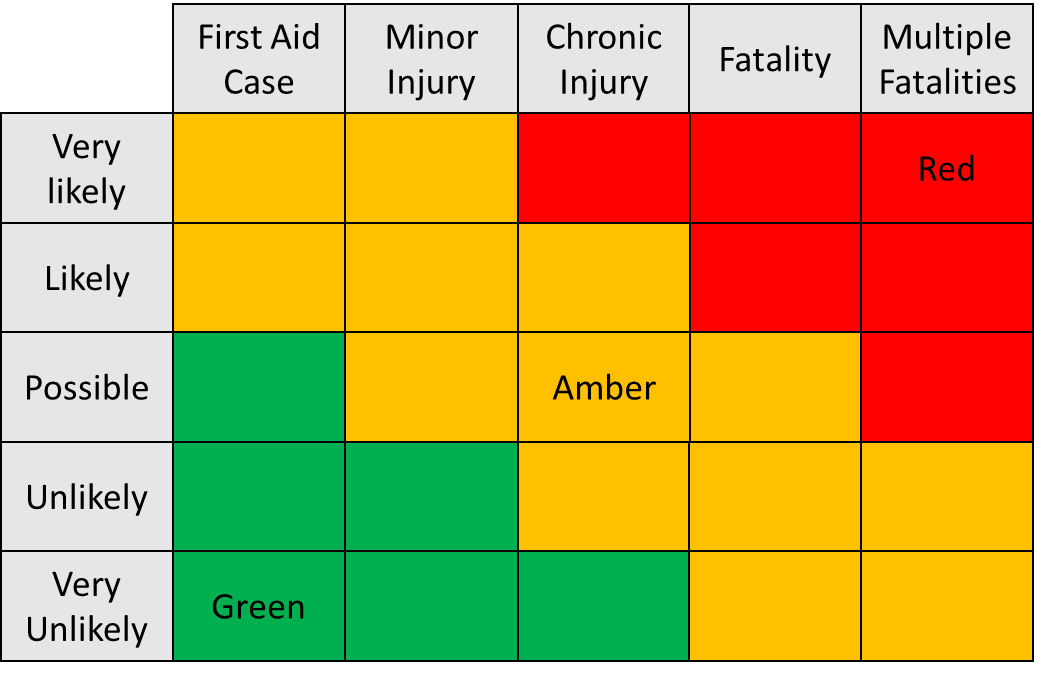 High or Knowledge Based?
Low or Ignorance
Based?
[Speaker Notes: Gamechanger  when understood]
The Proportionality Matrix
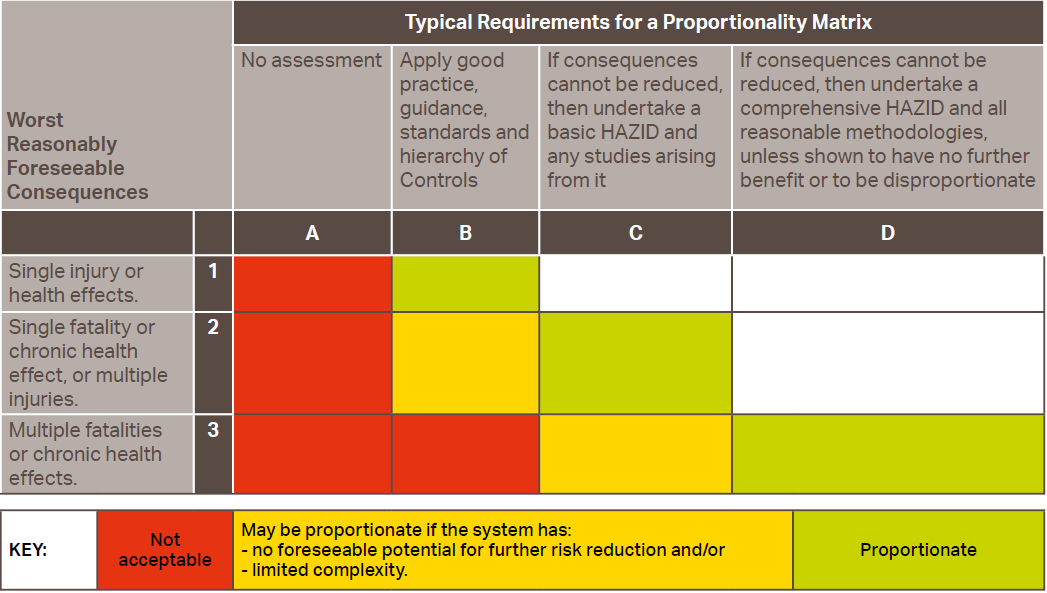 Business Risk Assessment & Reliability Methods
Establishindependence or relationships
Produce 
model
Collect data or 
make estimates
Identify variables
Variable #1
Data #1
Model
Variable #2
Data #2
Variable #3
Data #3
Variable #4
Data #4
Variable #5
Data #5
Variable #6
Data #6
QRA & Internet Advertising Methods
Produce 
model
Datamining
Available data
Model
Data
Variable #1
Chance Correlation #2
Chance Correlation #3
What causes major accidents?
What does not causemajor accidents?
System Complexity
Management Systems
Operating Environment
Activities
Procedures
Human Error/Factors
= Functions!
Equipment Categories
Bhopal, Feyzin, Seveso, Texas City
Buncefield, Pasadena
Flixborough, Guadalajara, Macondo
Piper Alpha
Mumbai High, Longford
These are critical variablesbut they are ignored in QRA!
QRA equipment categoriesare chance correlations!
[Speaker Notes: Cf WRA]
Randomness in Equipment Categories
Poisson Confidence Intervals for DNV Leak Frequency Data
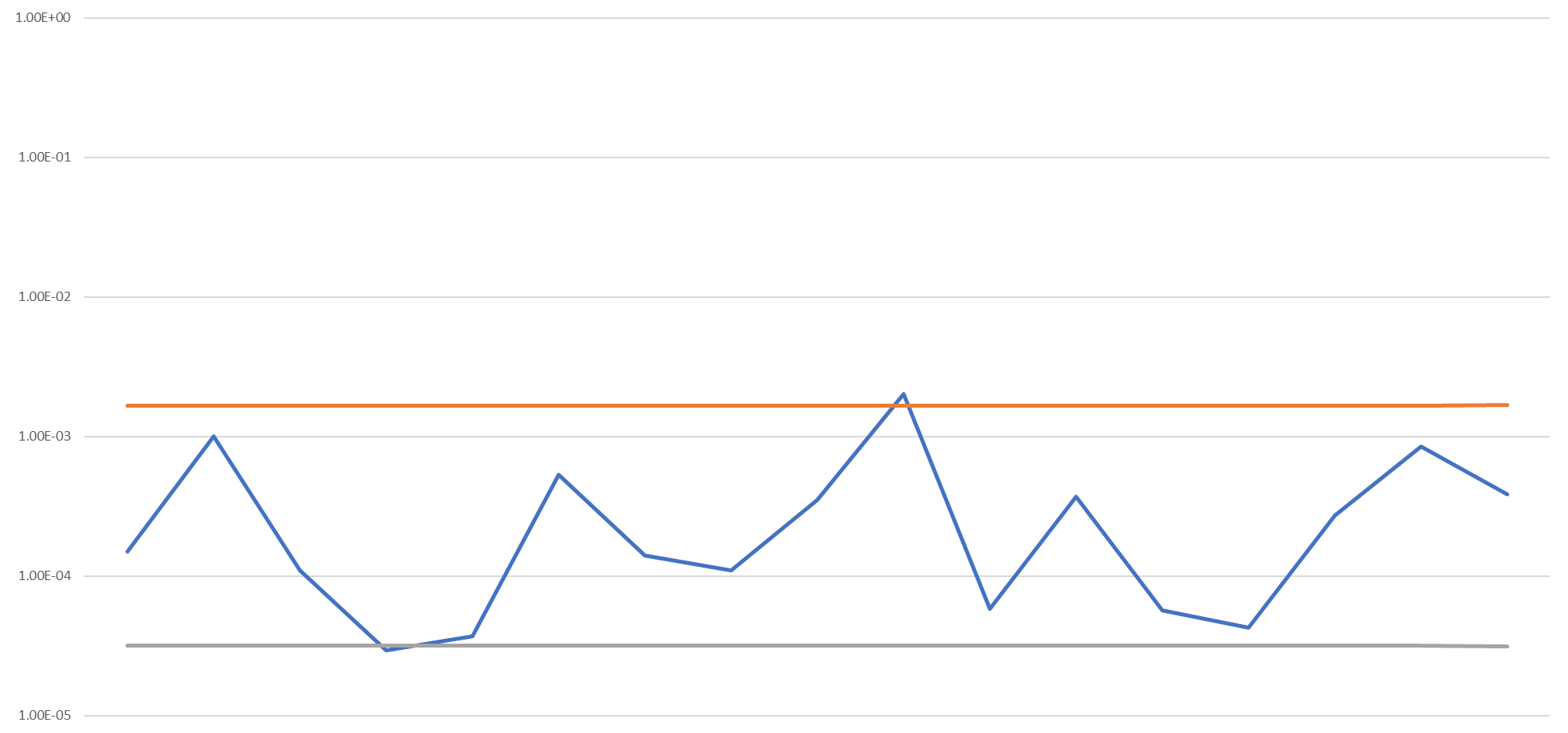 95% Confidence Level Upper Bound
1E-3
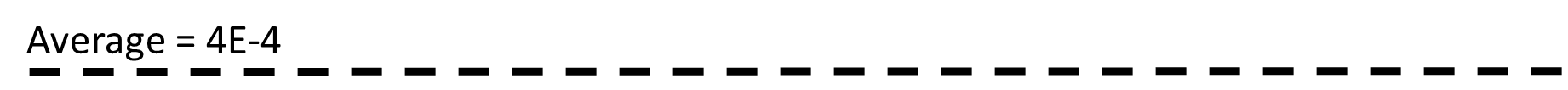 1E-4
Lower Bound
Tanks
Piping
Filters
1E-5
Vessels
Flanges
Pig Trap
Average
Shell Exch.
Tube Exch.
Plate Exch.
Act. Valves
Man. Valves
Recip. Pump
Fin Fan Exch.
Compressors
Recip. Comps
Centrifugal Pump
Chance Correlations
‘Risk calculation’‘Risk estimation’‘Risk expert’
Oxymorons
Risk quantification = measurement 			   = statistics 				= an average
[Speaker Notes: So busy - Cant see wood for trees
Without verification there are no controls]
Well Reasoned Argument (WRA) A qualitative demonstration, possibly supported by robust quantitative data, that proportionate, systematic and scientific processes have been used to identify and understand any foreseeable hazards, and all reasonable measures have been employed to prevent or mitigate their causes and effects.
[Speaker Notes: Ignorance reduction]
Defence Failure Guidewords
Risk Management: “Is it just chance alone?”
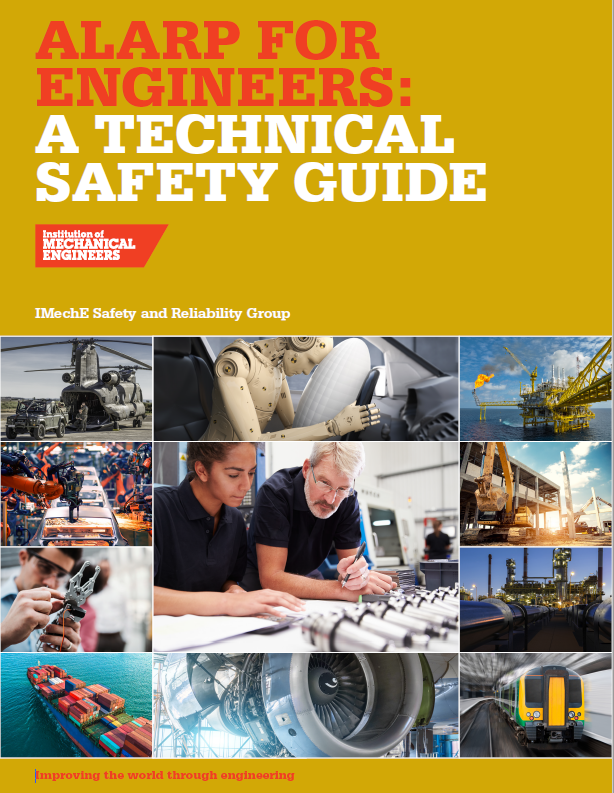 The time has come for change!